CIS4930/CIS5930   Practical Cyber Securitythe need for such a course and other details
Spring 2020
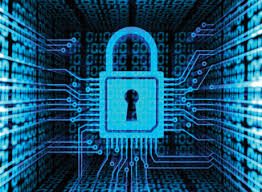 1
CIS4930/CIS5930   Practical Cyber Security
… do we need such a course?
SANS Institute
“Purely technical skills can be readily acquired via classroom instruction, books, certifications and on-the-job training.    Technical skill alone, however, is of limited utility when attempting to detect, assess and respond to live threats to an organization's production systems.                                                                                  IT support personnel - from the warehouse to the server room - need to be trained on how to perceive threats as they manifest. That requires hands-on, mentored, and nuanced instruction.”
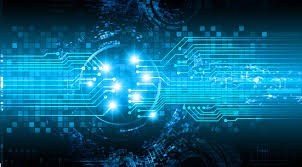 2
CIS4930/CIS5930   Practical Cyber Security
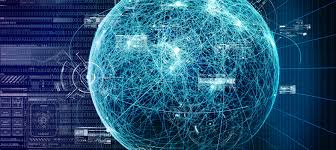 … do we need such a course?
Major 2019 cyber security threats
Cybercrime, Fraud, DDoS
Ransomware
Business Email Compromise
Jihadist Cyber Threats
Hacktivism
Nation-State Threats   
… and many more
3
CIS4930/CIS5930   Practical Cyber Security
… do we need such a course?
Vulnerabilities . . .
a weakness which allows an attacker to                                      reduce the functionality of a system. 
Involves: a system susceptibility or flaw, and an attacker who
    has access to the flaw, and the capability to exploit the flaw.
Why not eliminate vulnerabilities?                                                  
                                 . . .   a good design by definition should not have vulnerabilities
Impossible (humans are not infallible)
Cyberwarfare vs. Cybercrime
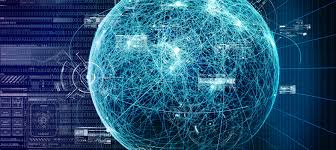 4
CIS4930/CIS5930   Practical Cyber Security
… a hands-on lab exercises course
Do we need such a course?
a good security analyst is a good hacker 
                                                  … it takes a thief to catch a thief …  
we need
an interdisciplinary approach (across different 
     cyber security disciplines)
crypto + forensics + reverse engineering +
     binary exploitation + the supporting theory …
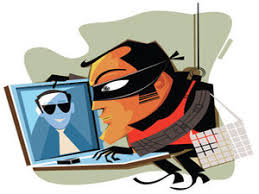 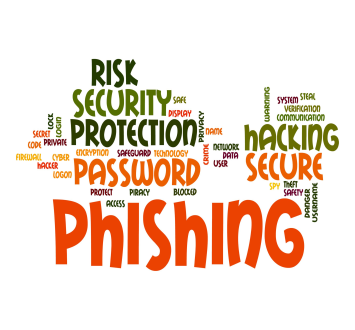 5
CIS4930/CIS5930   Practical Cyber Security
… outline of course
Three experienced instructors, one enthusiastic coordinator
Two versions
CIS 4930 undergraduate
CIS 5930 graduate
Requirements
Class attendance and participation
Homework assignments
Final CTF competition
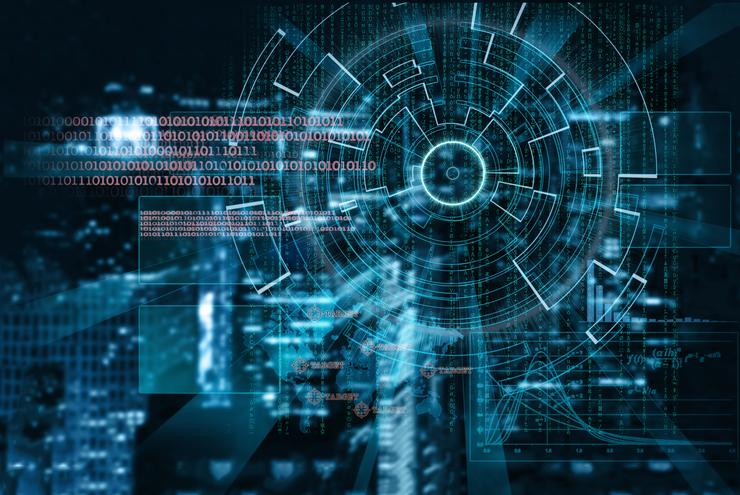 6